5. B – English 4th – 7th May
Děkuju za pěkné informace o sportech, kdo zaslal, dostal 1. 
Tento týden nás čeká opakování celé lekce 4. 
V pracovním sešitě máme hotovou a zkontrolovanou stranu 40

Na www.umimeagnlicky.cz máte zadaný nový domácí úkol na opakování Present Simple

Na online hodinu ve čtvrtek 7. 5. v 10:30 si připravte úkoly z učebnice ze strany 50 (Úkol 3)
Úkol 1 – Opakování
Nejdřív si ale vzpomeň si, jaká platí pravidla, když mluvím o nějaké třetí osobě – he, she, it.
Procvičte si přítomný čas v tomto video kvízu:
https://en.islcollective.com/video-lessons/present-simple-pink-panther

Pracovní sešit str. 41
Cvičení 3 – poslech (zaškrtni podle poslechu, jaké mají děti koníčky)
Cvičení 4 – podle odpovědí ve cvičení 3 napiš kladné nebo záporné věty. 
Cvičení 3 a 4 si můžeš zkontrolovat na další stránce.
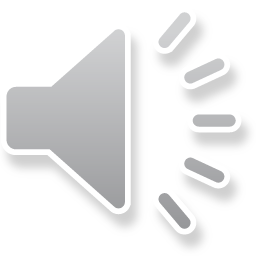 Pracovní sešit str. 41
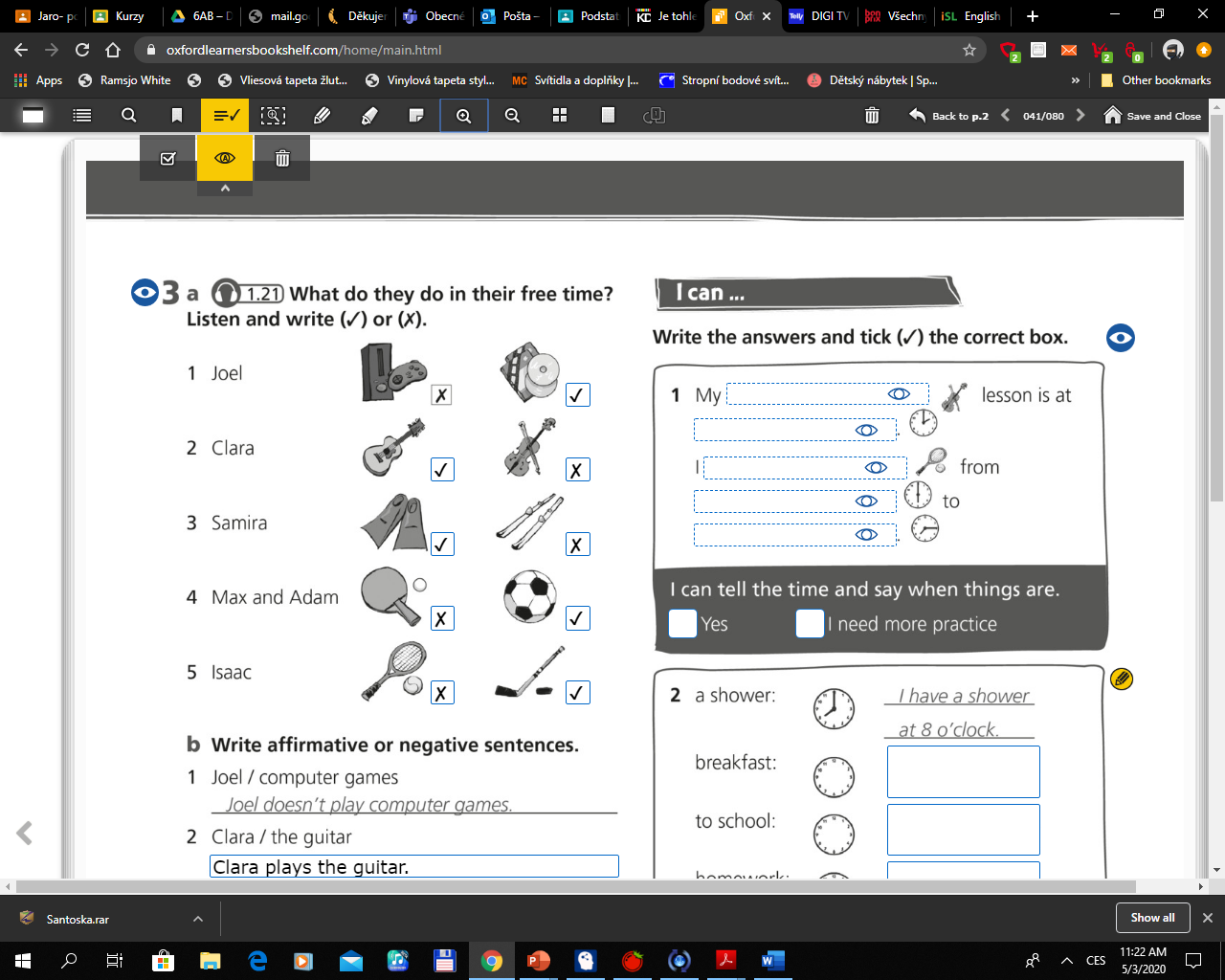 Cvičení 5
Vytvoř otázky a odpověz na ně podle pravdy.
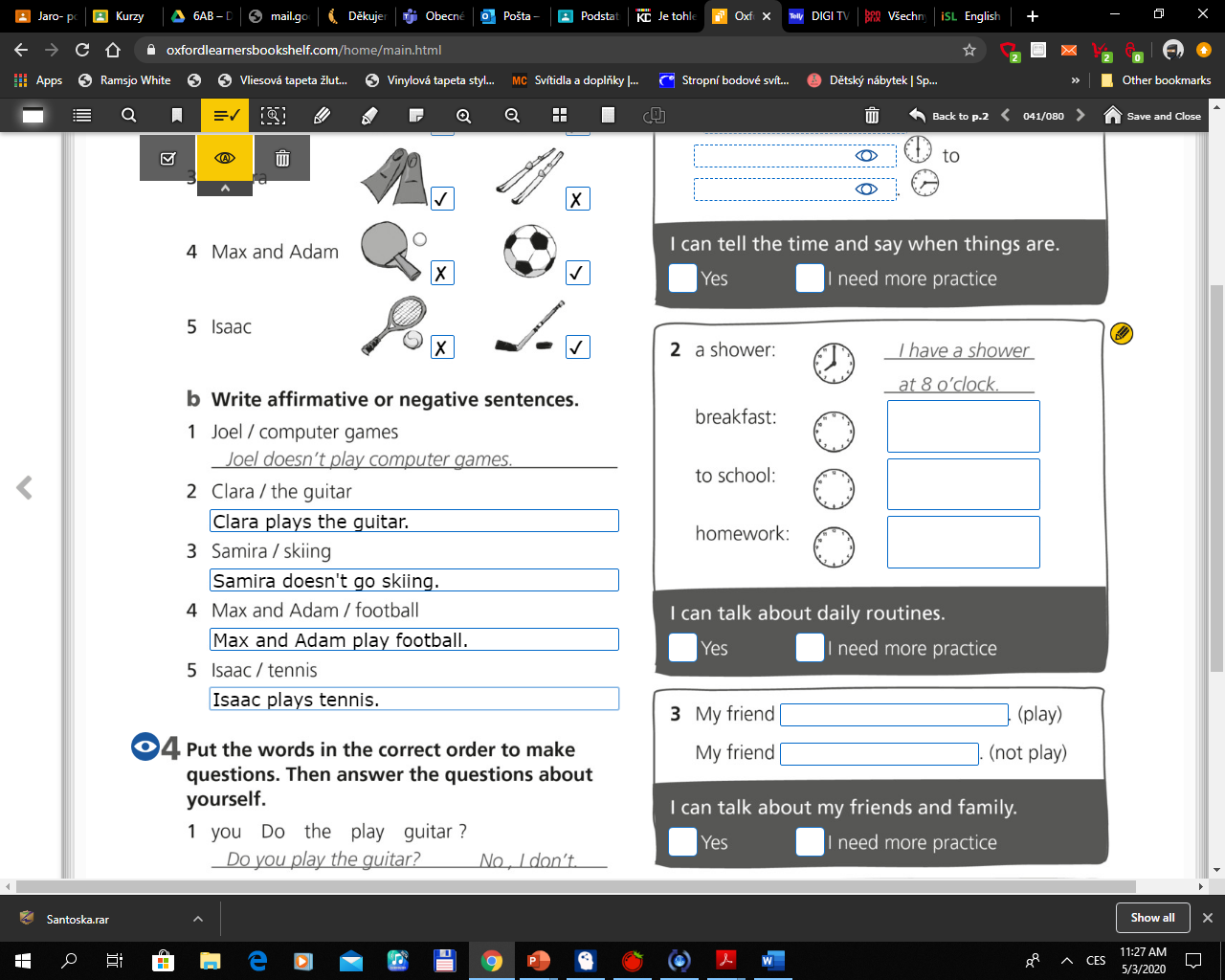 Úkol 2 – Musical instruments
Zahrajte si hru – vyberte Music ve třetím řádku
https://www.gamestolearnenglish.com/vocab-game/

Učebnice str. 49 – všechny poslechy k této stránce najdete také na tomto odkaze, pokud nejdou pustit z prezentace (page 49/1) https://elt.oup.com/student/project/level1/unit04/audio?cc=cz&selLanguage=cs
Musical instruments – přečtěte si a poslechněte (49/exercise 1)
Do sešitu si udělej tabulku podle učebnice a rozdělíme si nástroje ze cvičení 2 (obrázky) podle druhu - příklad na další straně.Překlad nástrojů najdeš v pracovním sešitě str. 83
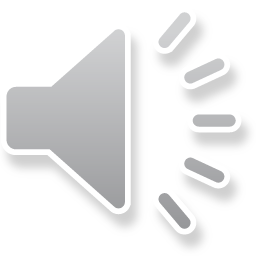 Musical instruments
Mezi jaké nástroje se řadí piano, co myslíš?
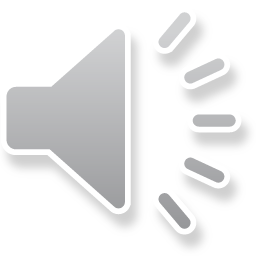 Zkontroluj si tabulku podle poslechu 49/2b
https://elt.oup.com/student/project/level1/unit04/audio?cc=cz&selLanguage=cs


Nakonec hudební hádanka 49/3
https://elt.oup.com/student/project/level1/unit04/audio?cc=cz&selLanguage=cs
Poslouchej hudební nástroje a do tabulky napiš číslo ukázky ke správnému nástroji, který slyšíš
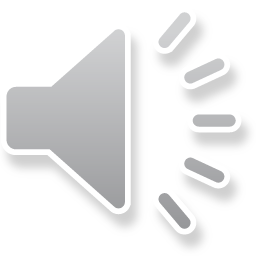 Řešení hudební hádanky
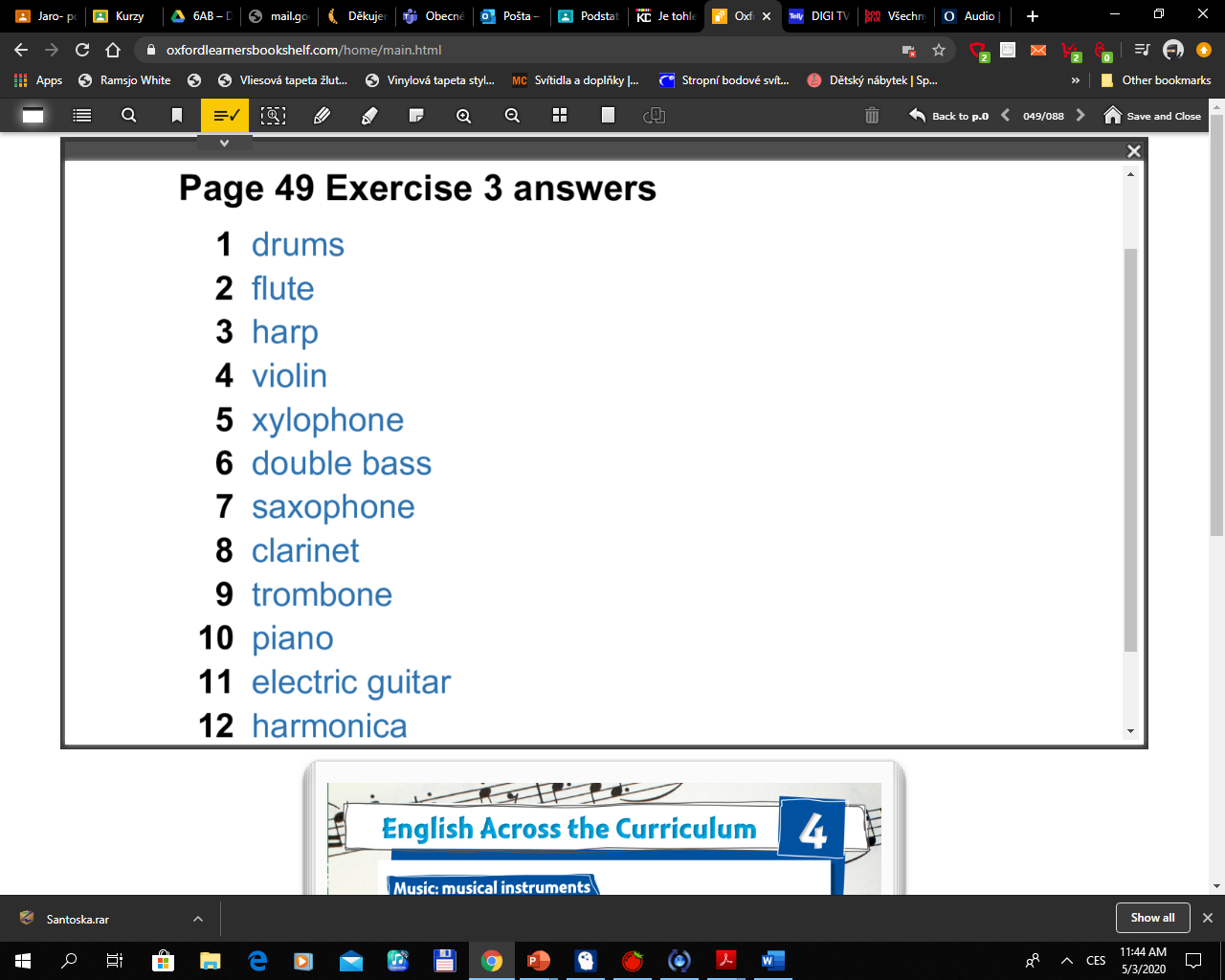 Úkol 3 - Revision
Učebnice strana 50
Do sešitu si napište cvičení 1 (stačí slovesa ve správném tvaru)
Cvičení 2 – zkuste udělat otázky, které celé napište
Cvičení 3 – do sešitu si udělej křížovku – v křížovce jsou nejen jednotlivá slova ale i několik slov za sebou. Č. 9 dolů je TAJENKA


Úkol 4 - Cvičení 4 si uděláme společně na online hodině a stránku 50 si zkontrolujeme.
Lekci 4 máme téměř hotovou! Hurá!
Příští týden si zkusíme napsat test.

Víš proč je 8. 5. volno? 
V Británii je to také svátek. Jmenuje se VE Day. Letos ho slaví už 75 let.
Státní svátek vyhlásil Winston Churchill, aby mohli lidé oslavit kapitulaci nacistického Německa a oslavit konec války a vítězství spojenců v Evropě (Victory in Europe Day = VE Day) 
Podívej se, jak lidé v Londýně v roce 1945 slavili konec2. světové války
https://www.youtube.com/watch?v=_-CdpqhxDR8
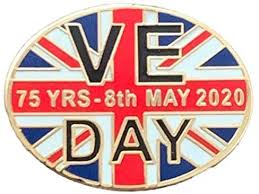